Ear
Ear Overview
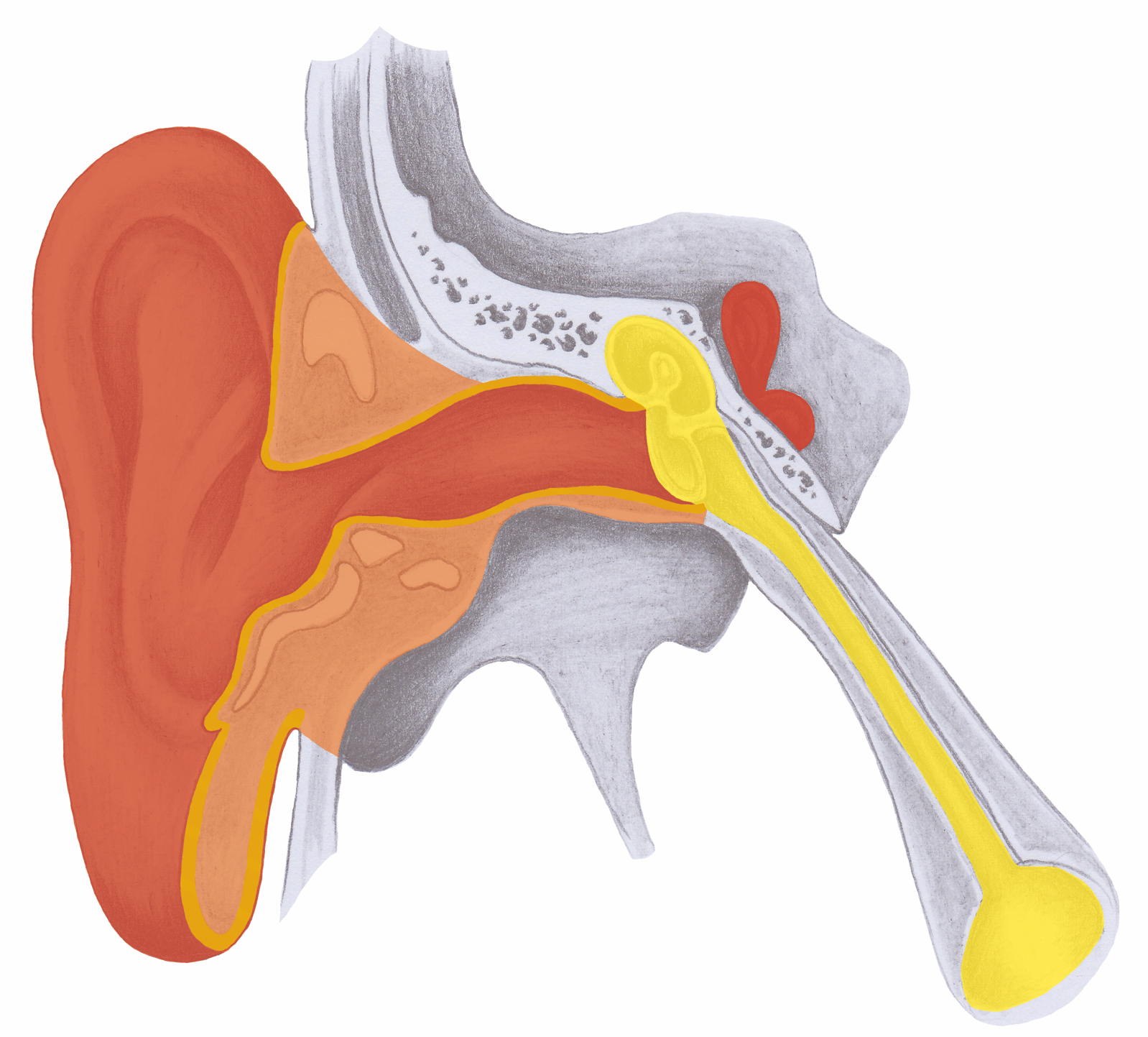 Outer Ear Canal
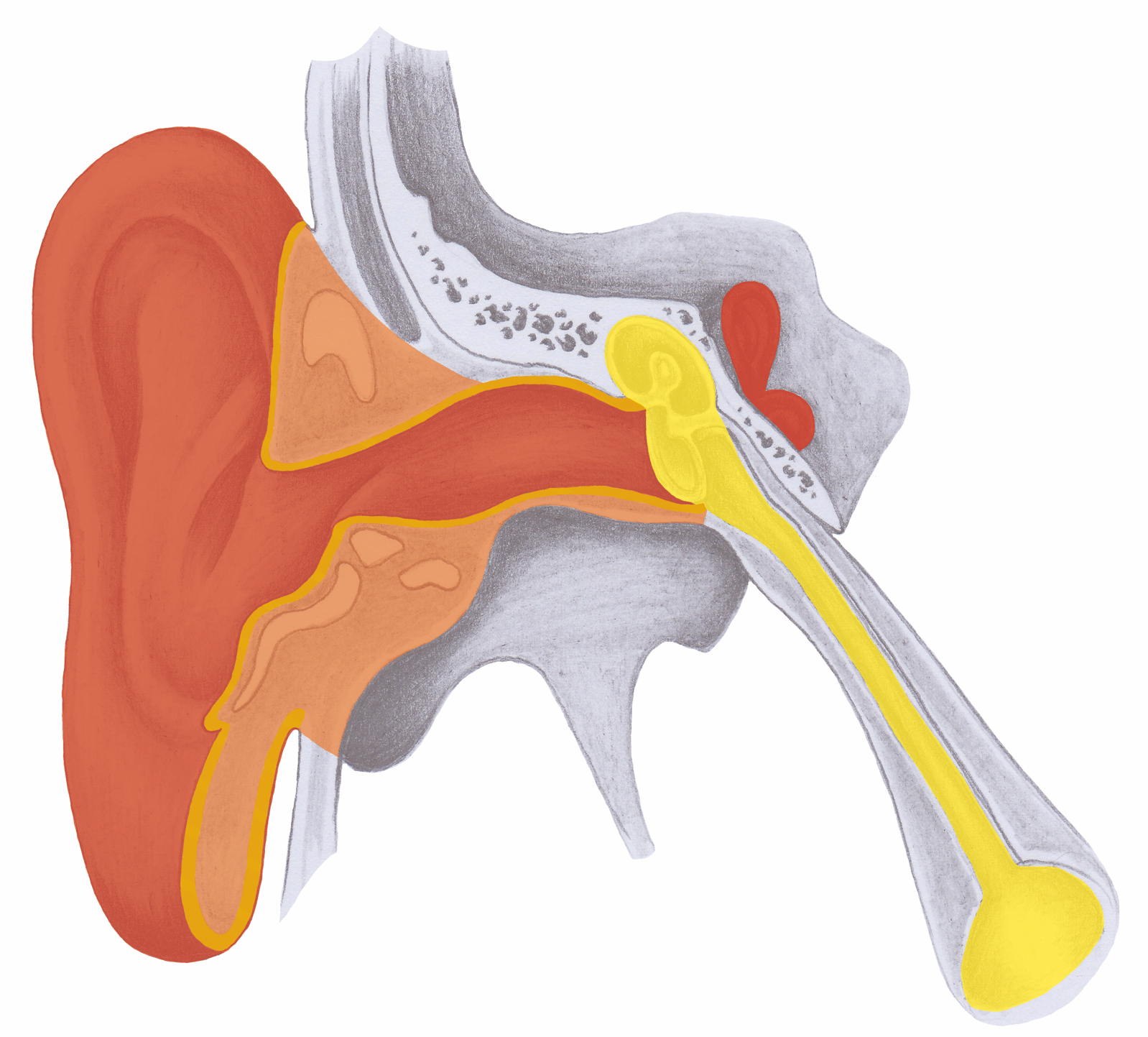 Outer Ear Canal - Cilia
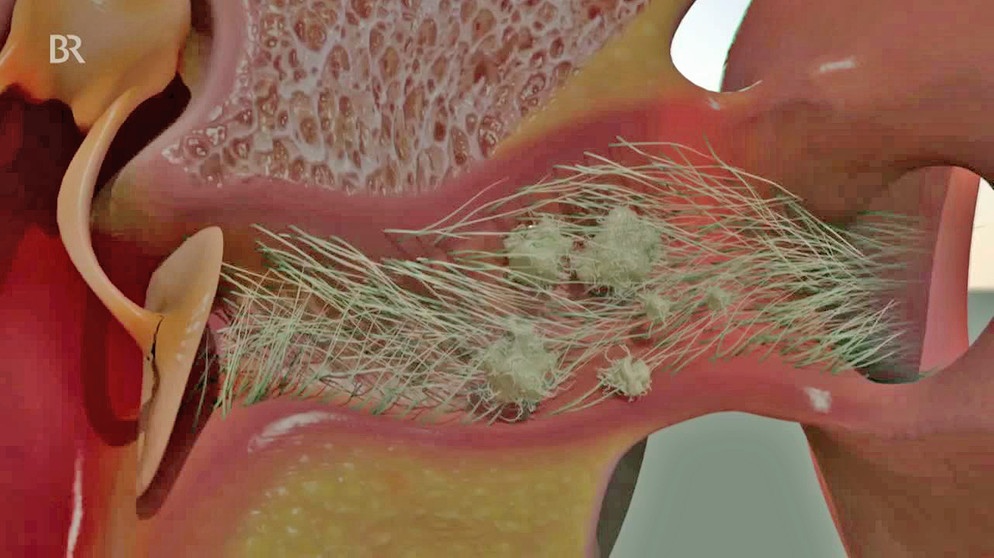 Ear Eczema – Separation Conflict
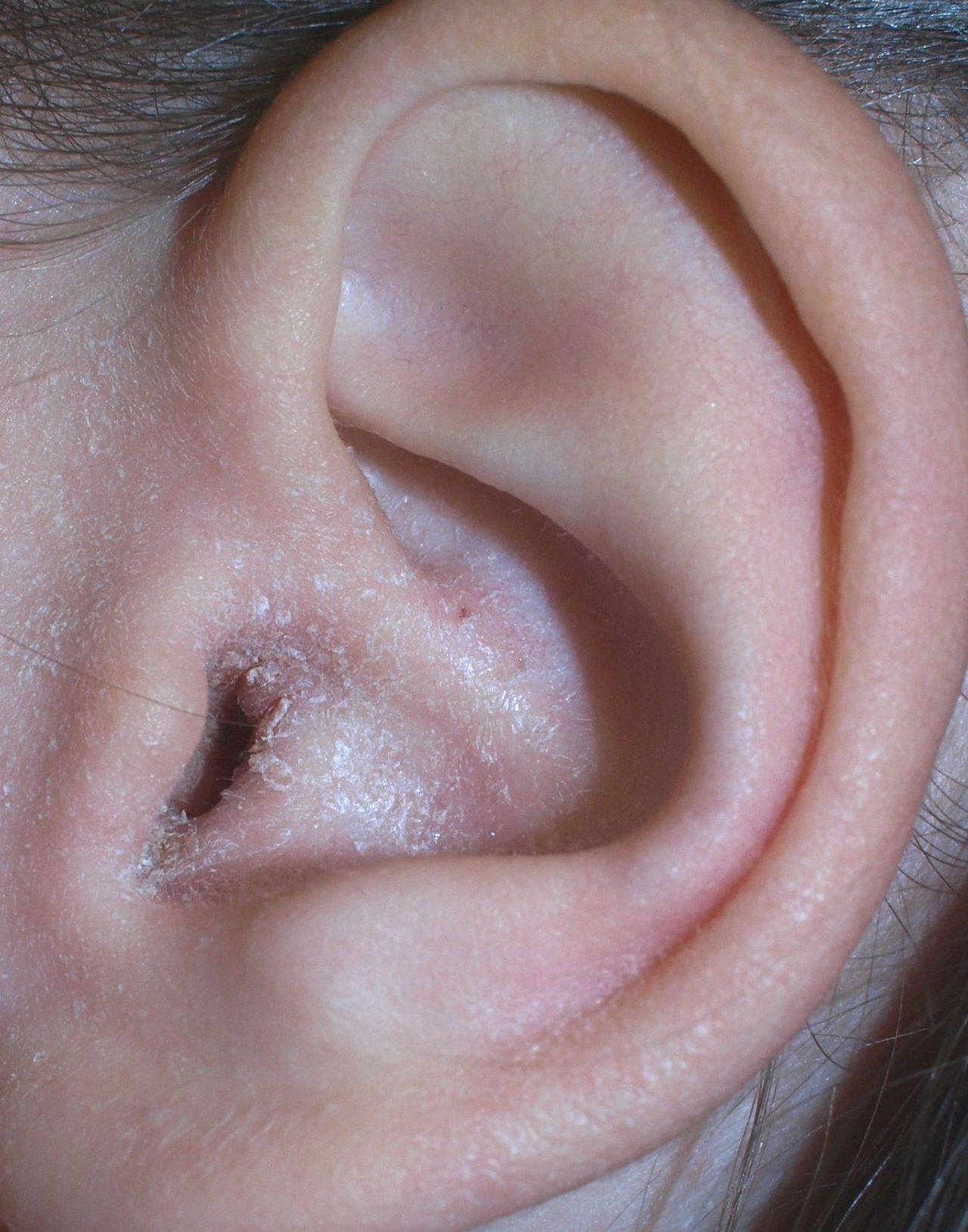 Gouty Tophi Ear: Cartilage (Self-esteem 
Conflict) + Active Kidney Collection Tubules
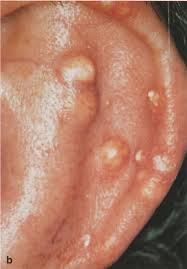 Gouty Tophi Ear: Cartilage (Self-esteem 
Conflict) + Active Kidney Collection Tubules
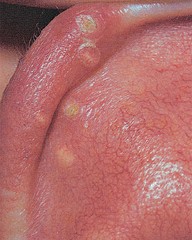 Ear Canal Inflammation: Separation Conflict
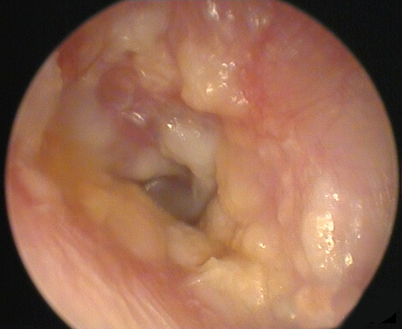 Middle Ear
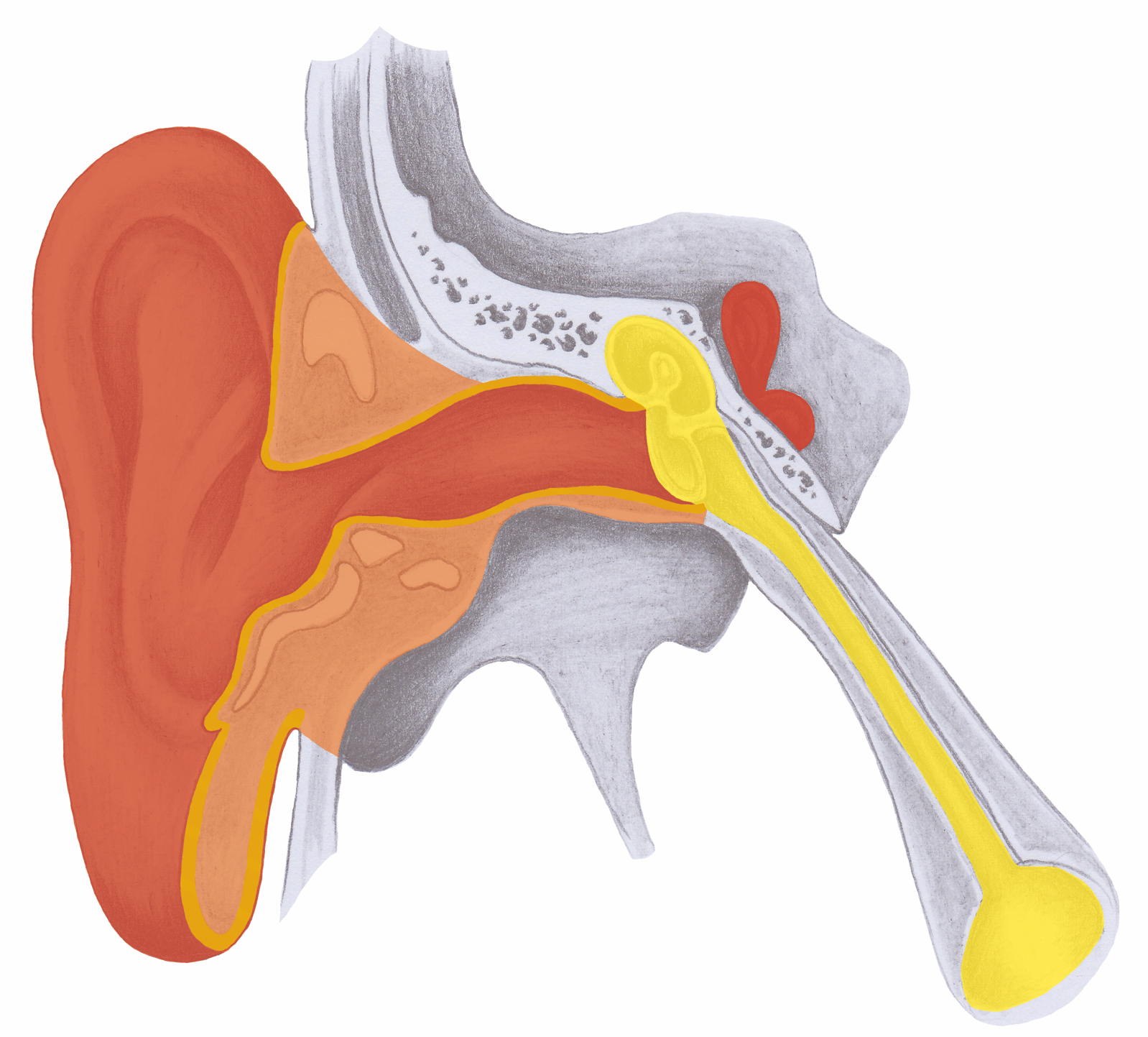 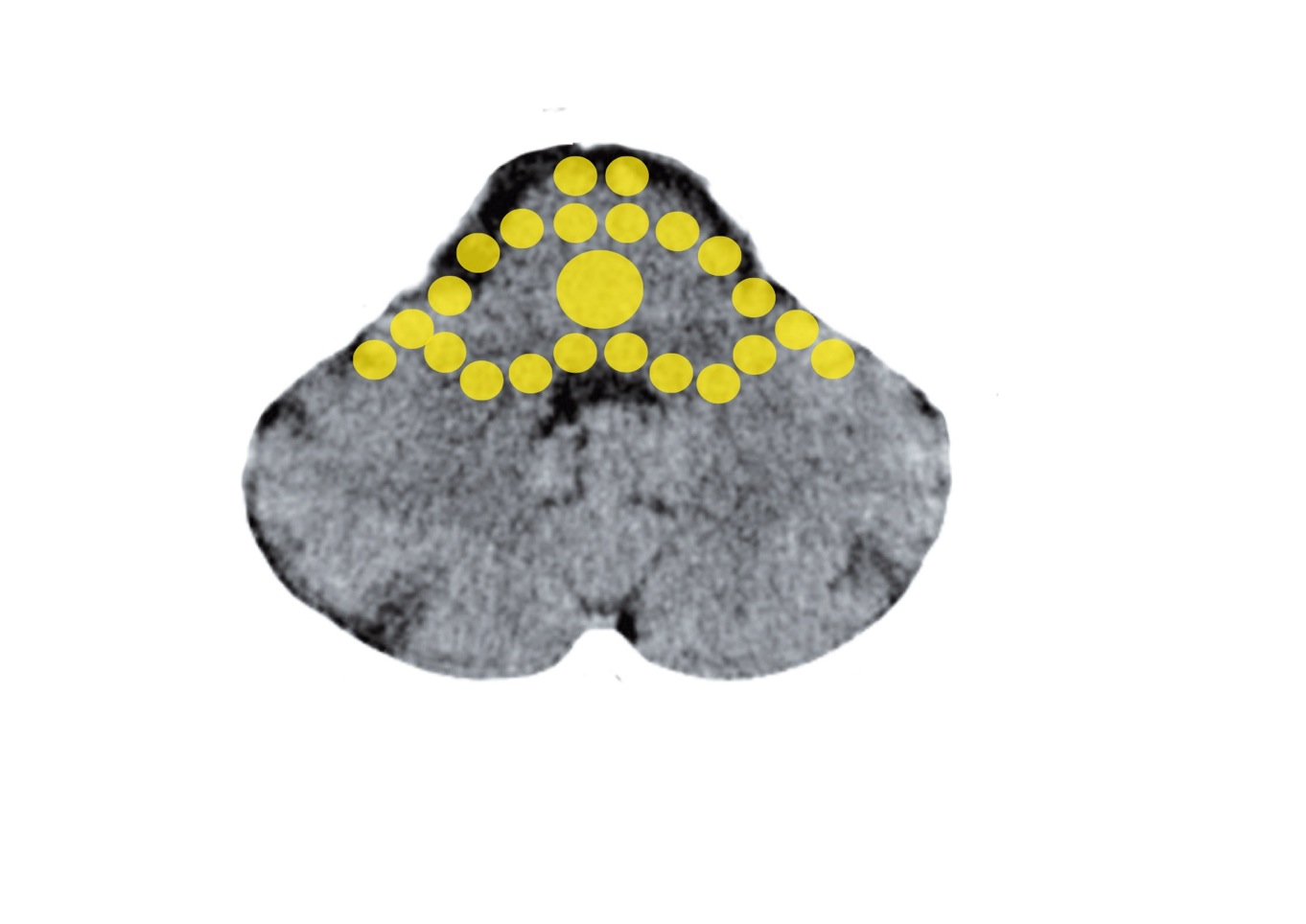 Brain Stem: Middle Ear and Eustachian Tubes
Mittelohr und Tuba eustachii - Stammhirn
Middle Ear Infection
Middle Ear Infection
Infected Eardrum
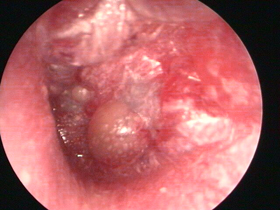 Bulging Eardrum
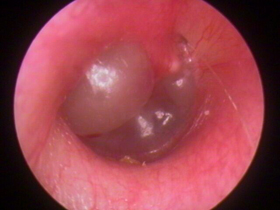 Inner Ear
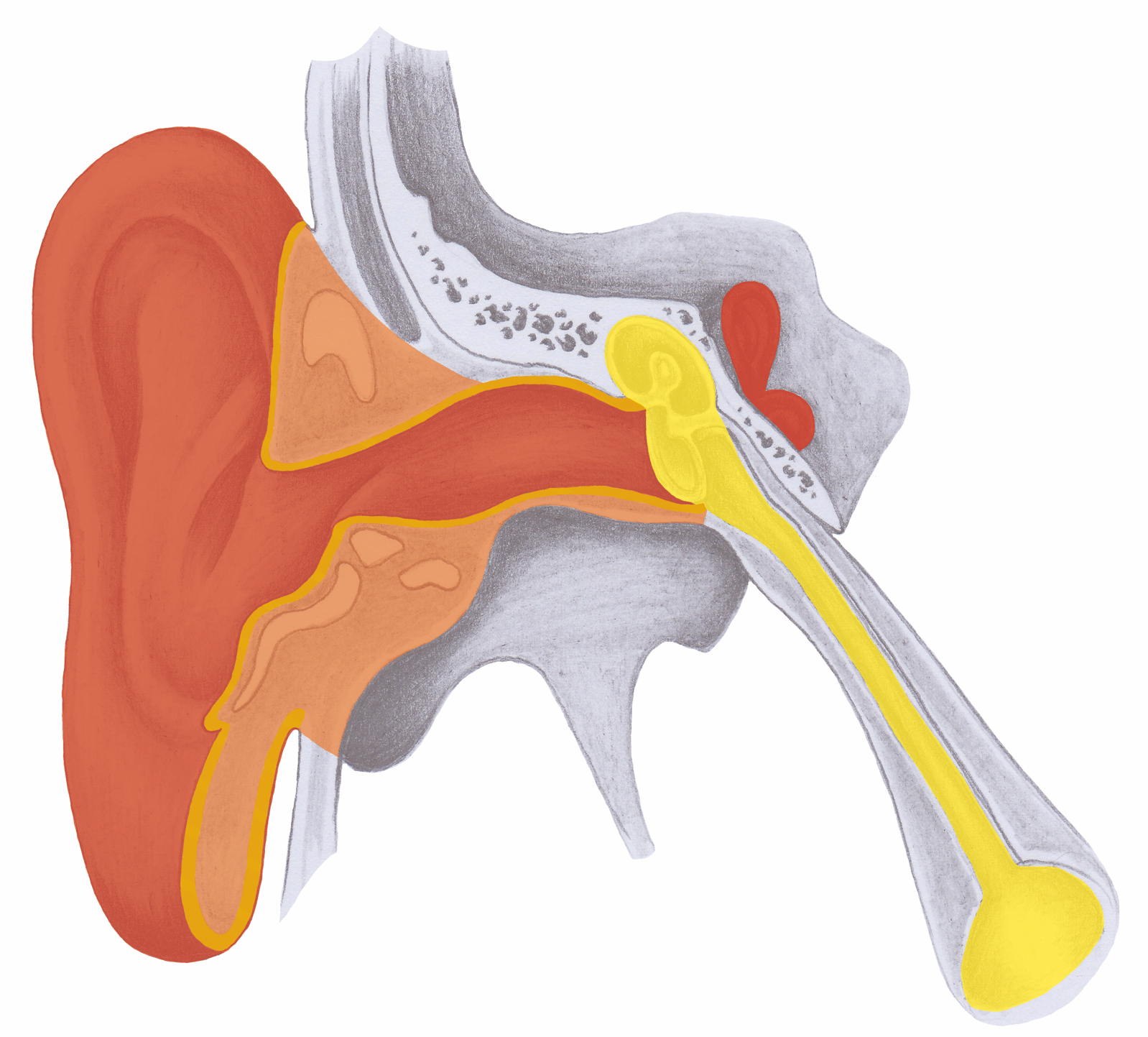 Cerebral Cortex: Hearing Folds – Inner Ear
Sensorik
CT: Hearing Folds, Recurring Conflict
Innenohr – Schnecke und Bogengänge
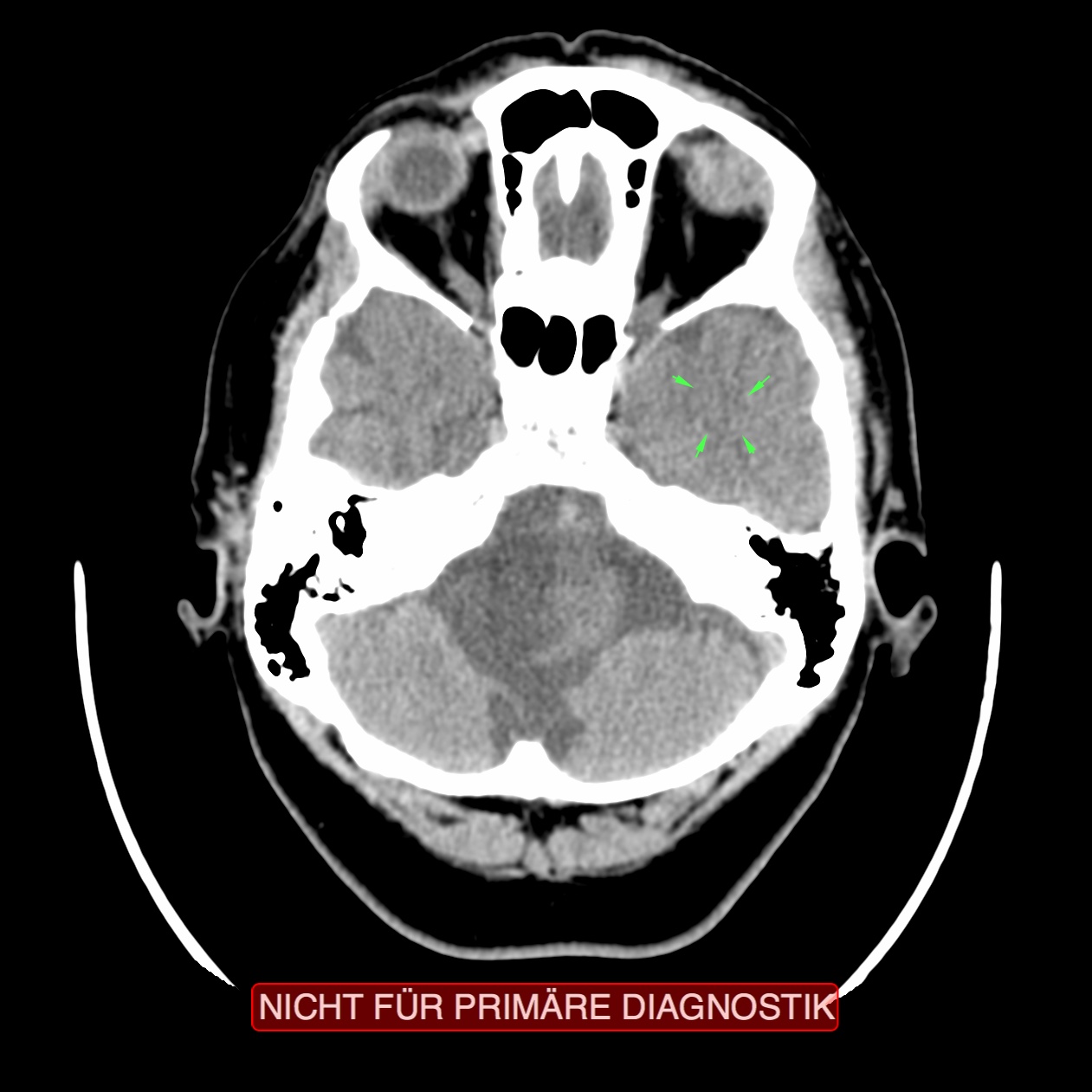 CT: Left Middle Ear, Recurring Conflict
Innenohr – Schnecke und Bogengänge
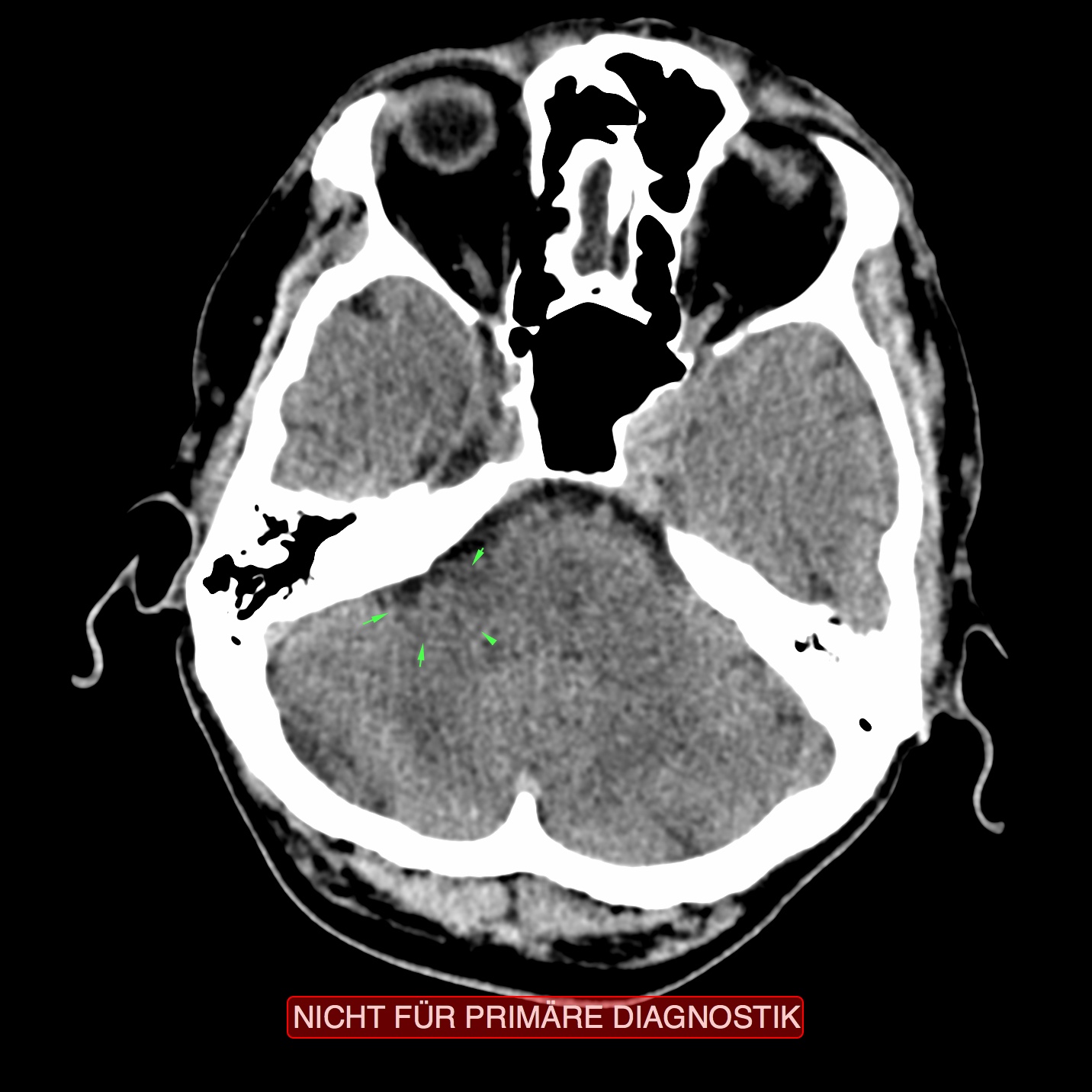 Inner Ear: Cochlea and Semicircular Ducts
Innenohr – Schnecke und Bogengänge
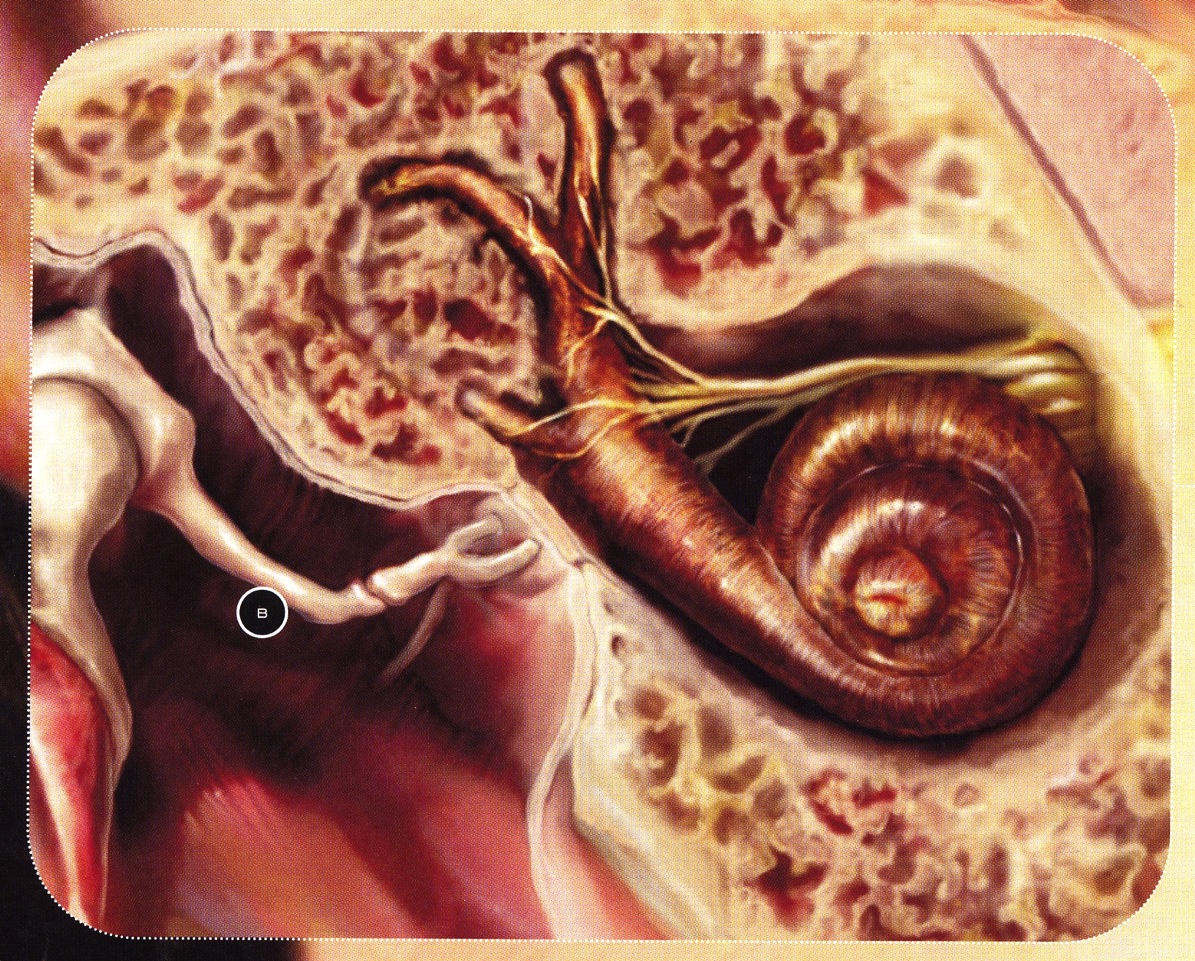 Static Balance CaCO3 Crystals: Otoliths
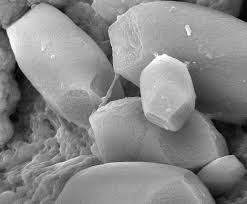 M. stapedius and M. tensor tympani
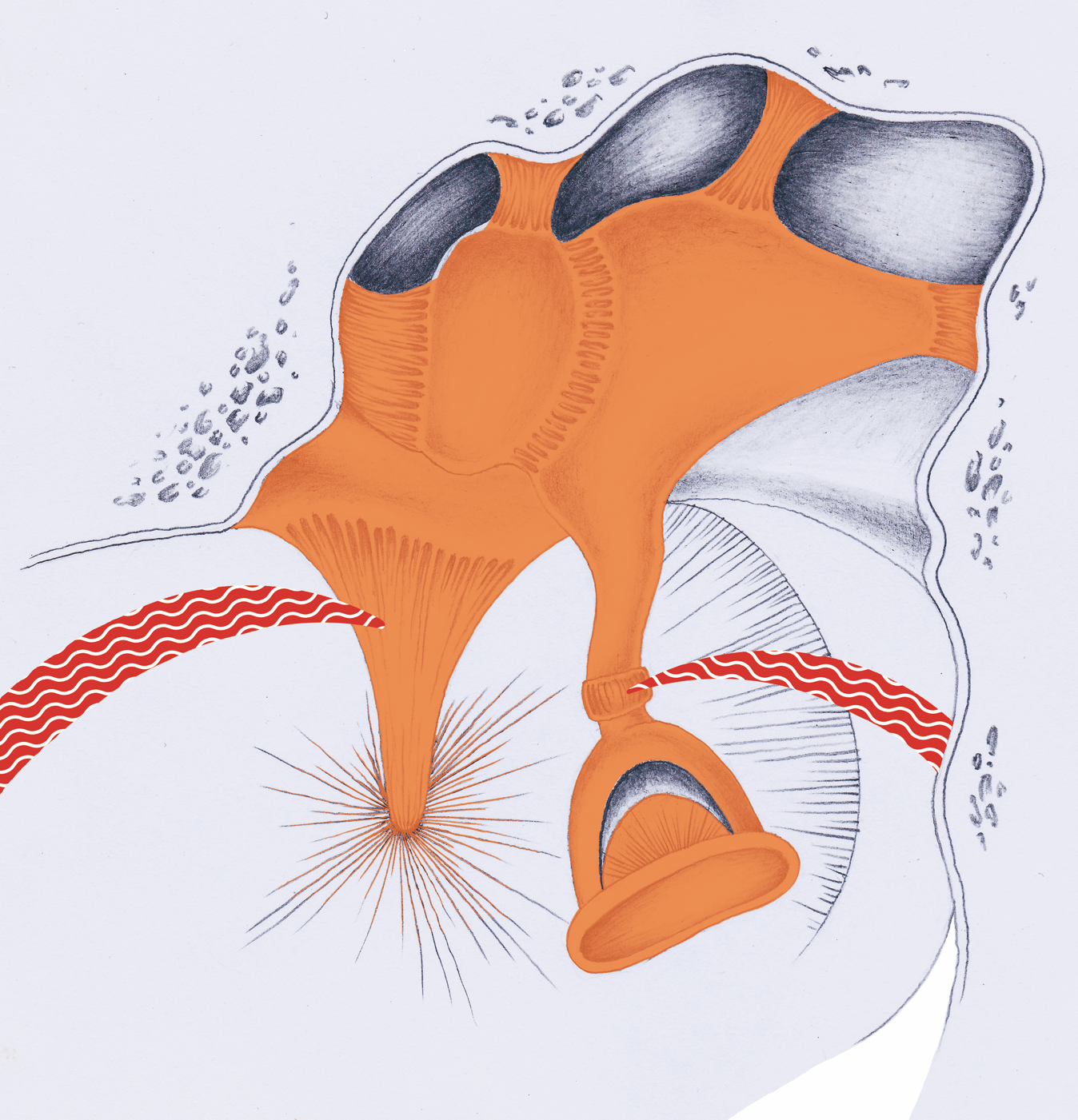